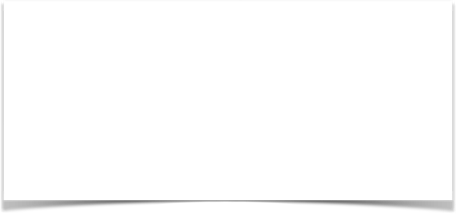 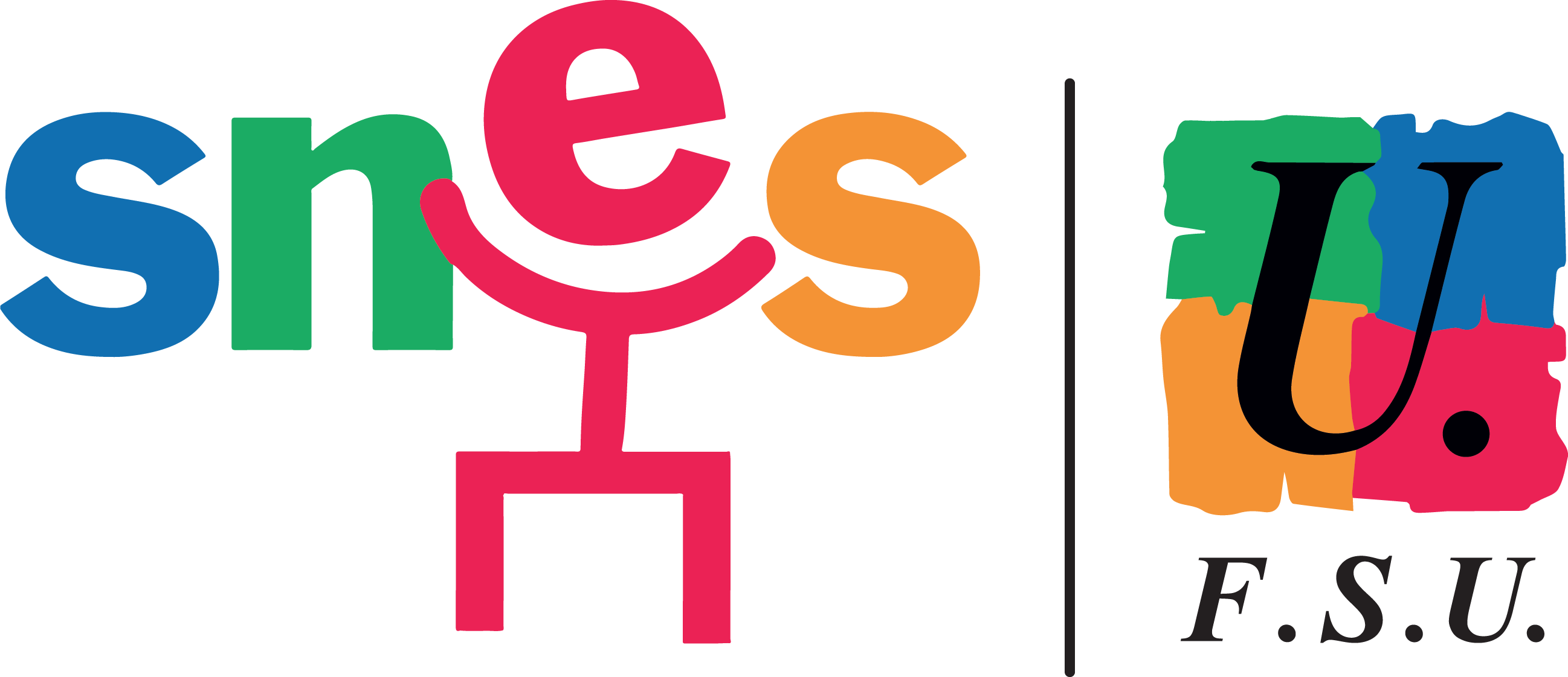 DHG 2024 
et « Choc des savoirs »
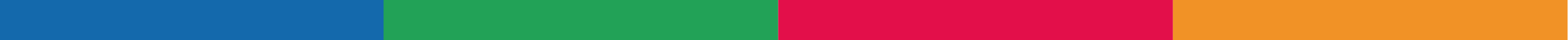 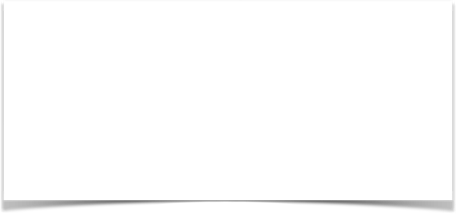 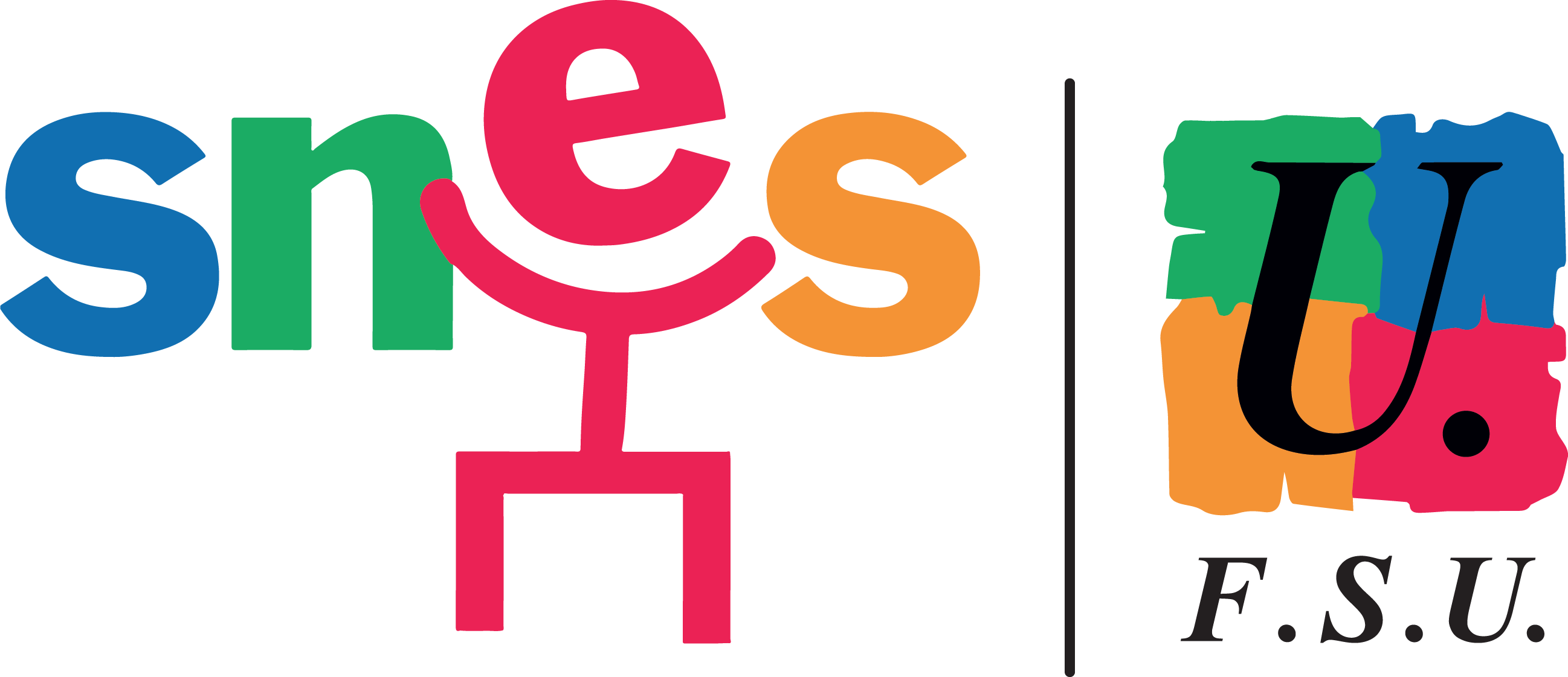 Le Choc des savoirs
Des groupes de niveaux dès septembre 24 : en français ET en mathématiques, 6e et 5e, sur la totalité de l’horaire disciplinaire

 Effectif réduit dans le groupe faible (au détriment des autres groupes puisque pas de moyens en plus)

Sept 25 : des groupes sur tous les niveaux
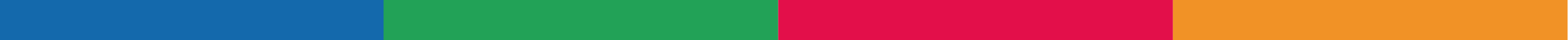 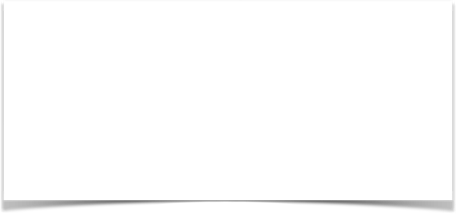 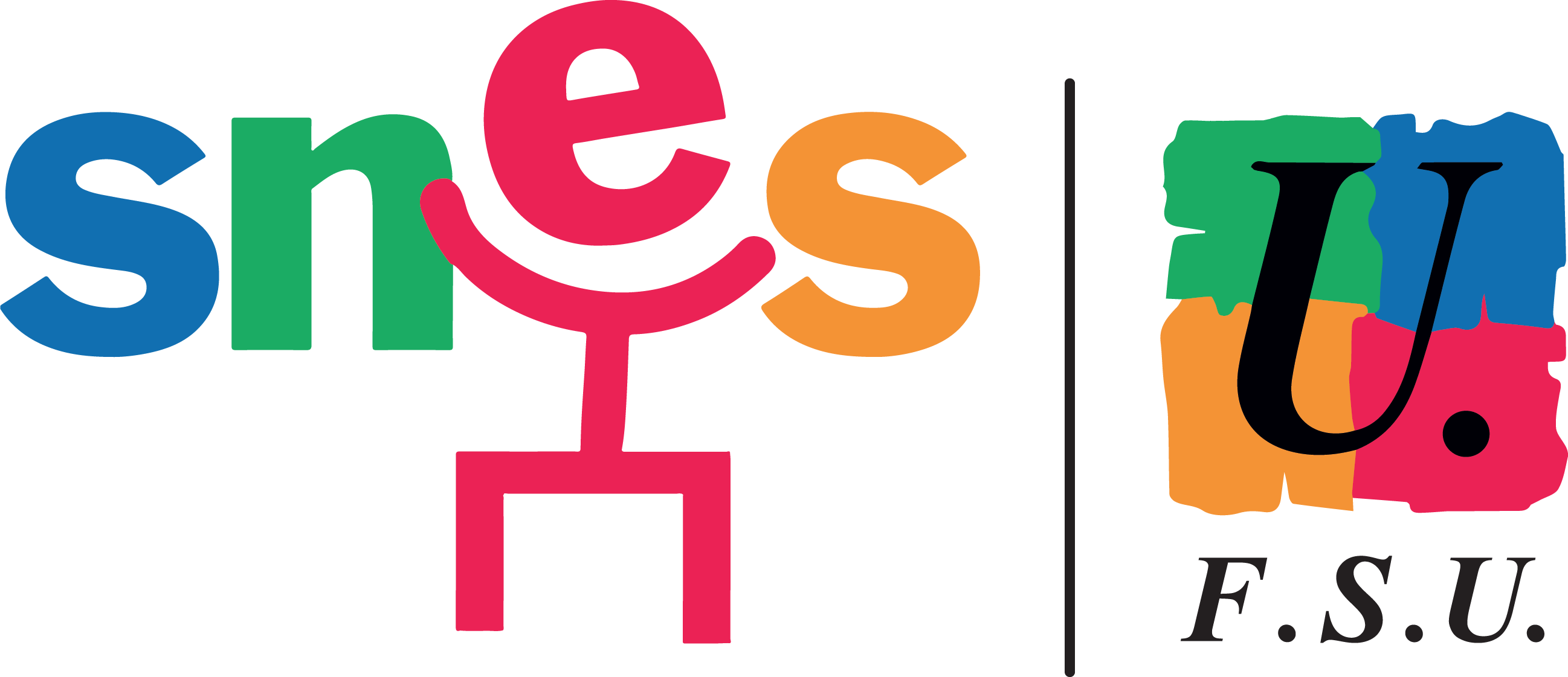 Le Choc des savoirs
Une homogénéité qui ne fait pas progresser les élèves (cf études scientifiques en la matière)

 Malgré le changement d’appellation, persistance du tri social : on creuse les inégalités

 Une orientation conditionnée au niveau du groupe dans lequel l’élève sera affecté - relégation dès la 6ème
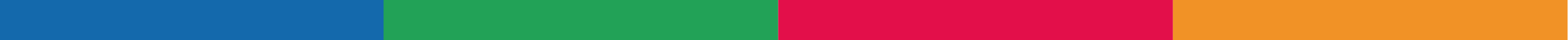 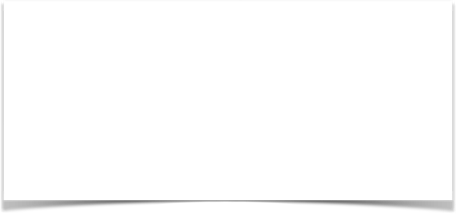 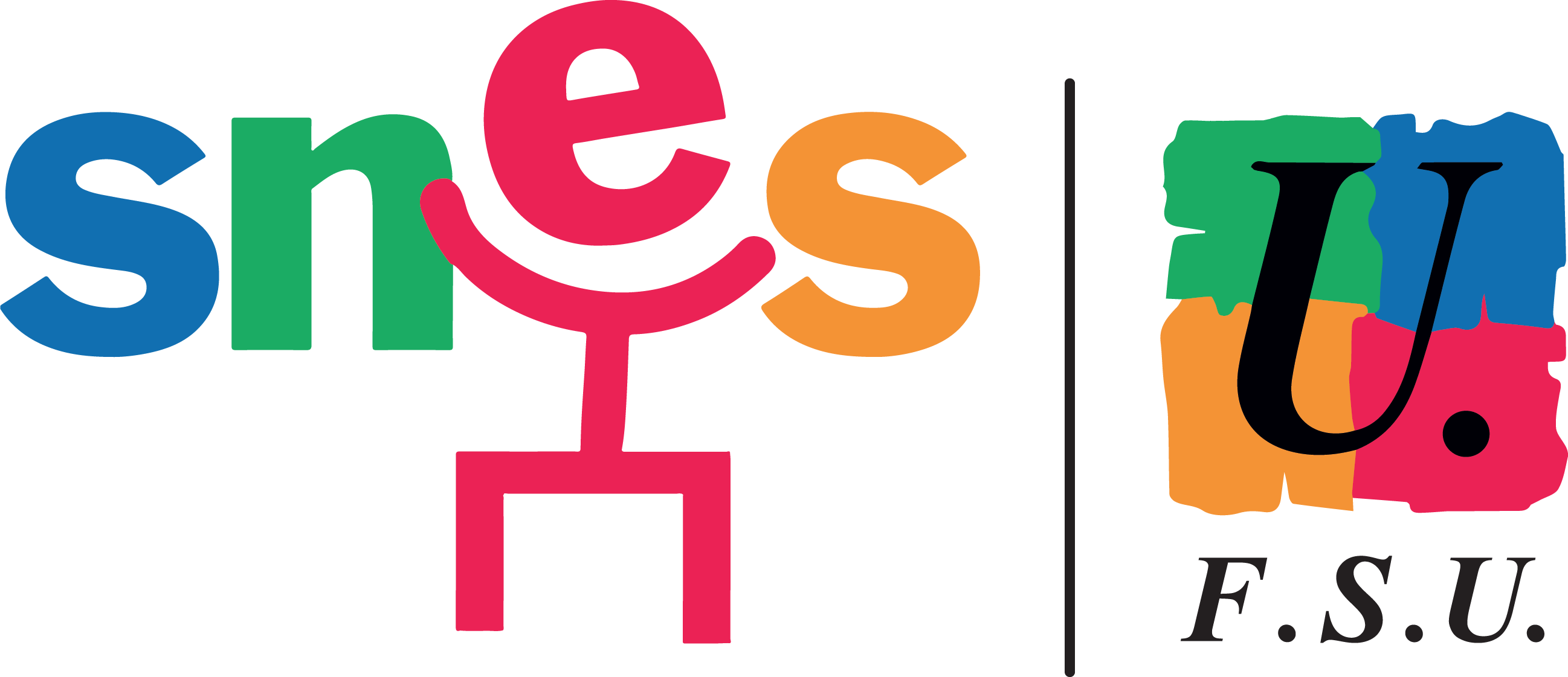 En français et en maths
Parution des textes confirme le saupoudrage des enseignements avec le changement de groupes régulier

 Enseignement des mathématiques et du français violemment attaqué - pas de progression dans la durée

 Inégalités creusées entre les groupes, appauvrissement des enseignements (exemple de l’Odyssée)
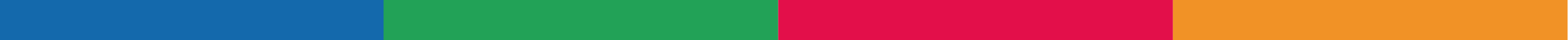 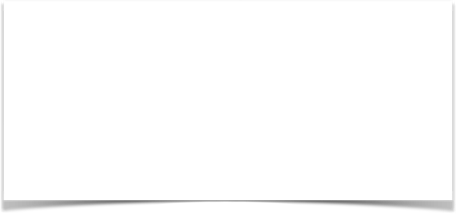 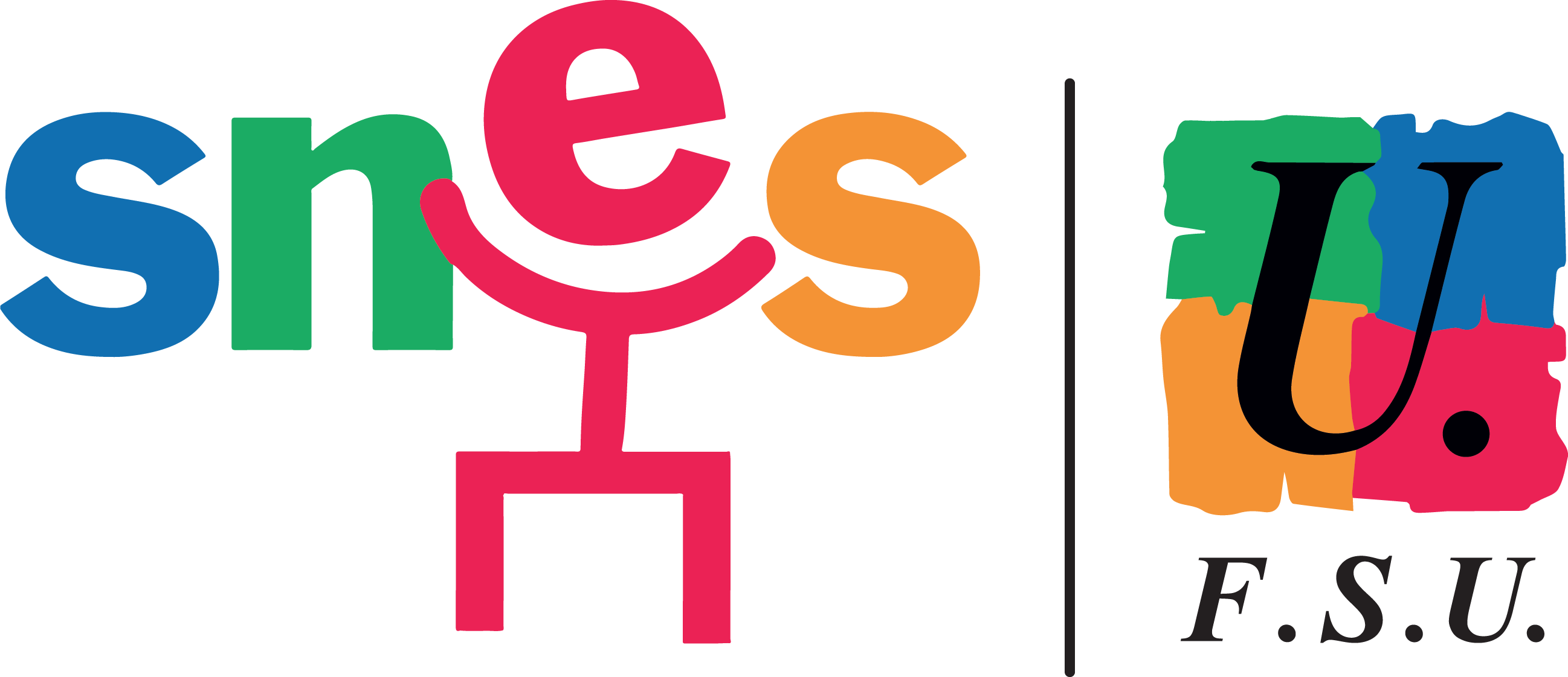 En français et en maths
Professeurs interchangeables - fin de la liberté pédagogique - concertation chronophage mais non prévue

 Changements de groupes d’élèves liés aux remplacements en interne qui ne manqueront pas d’arriver…

Plus de bulletins, de conseils de classe…
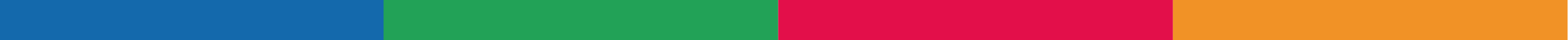 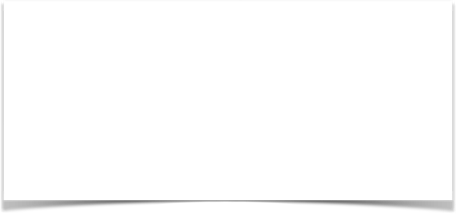 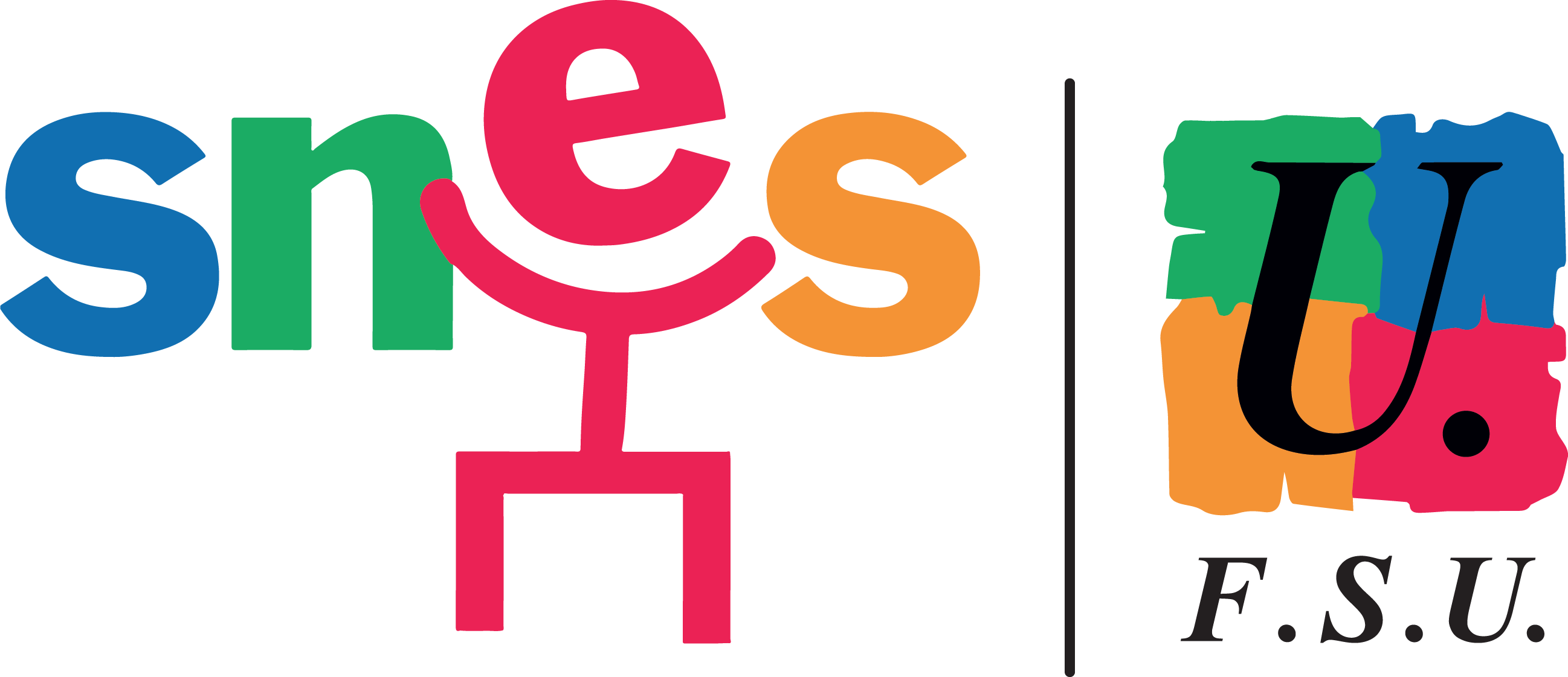 Pour tout le monde
Alignement d’emplois du temps intenables (si on ajoute les collègues en compléments de service)

 Suppressions d’enseignements, d’options, de groupes, dans toutes les disciplines
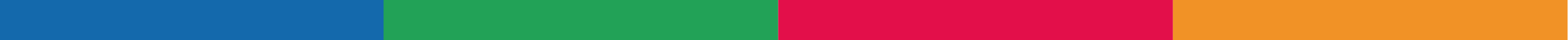 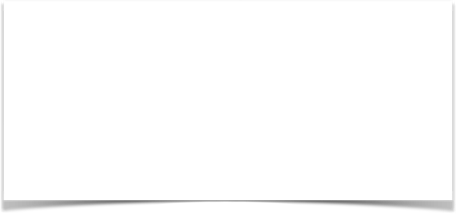 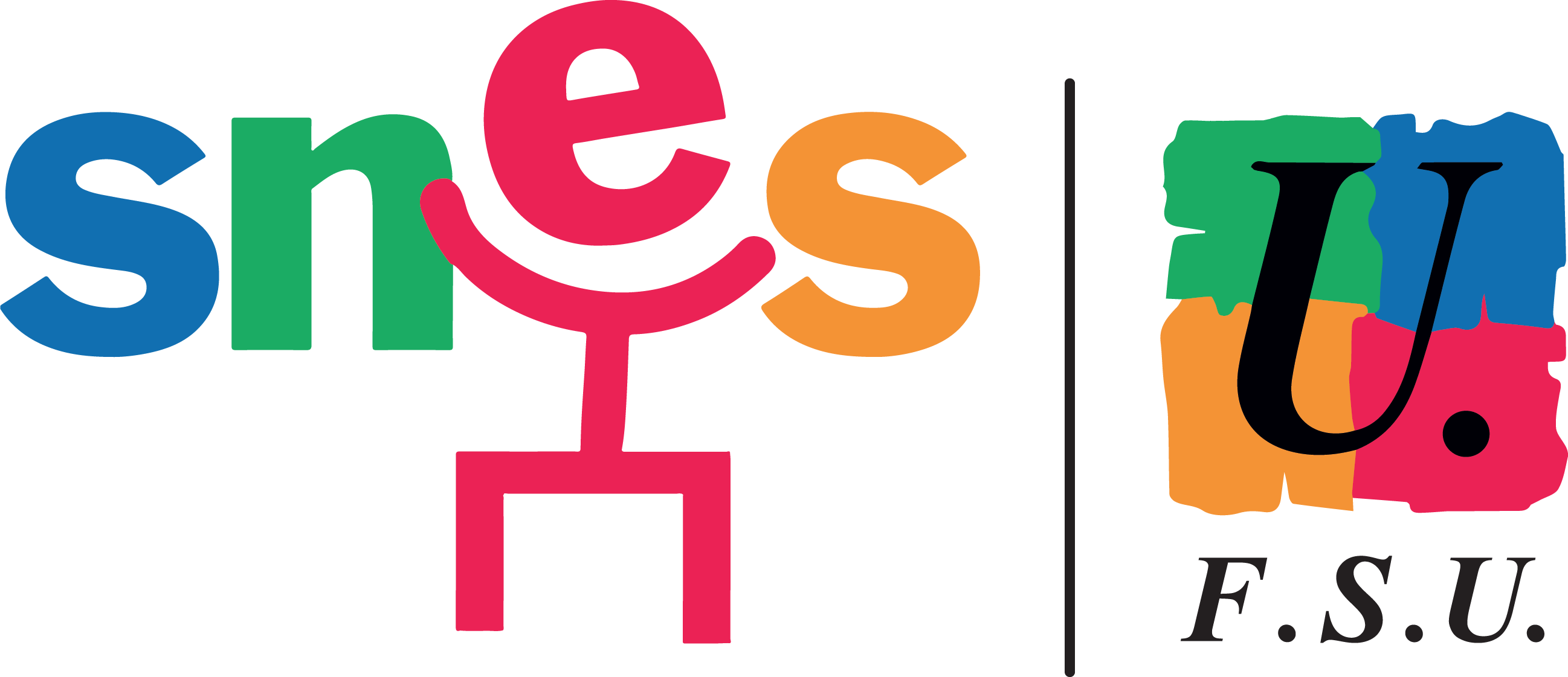 Pour tout le monde
Attaques sur le français et les mathématiques préfigurent les attaques sur nos métiers dans toutes les disciplines

 Pacte avait déjà montré que le métier peut s’improviser

Réforme des concours et de la formation initiale confirme la déqualification de nos métiers en cours
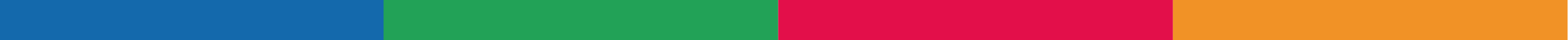 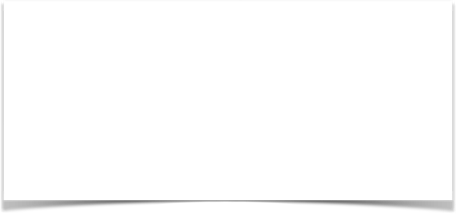 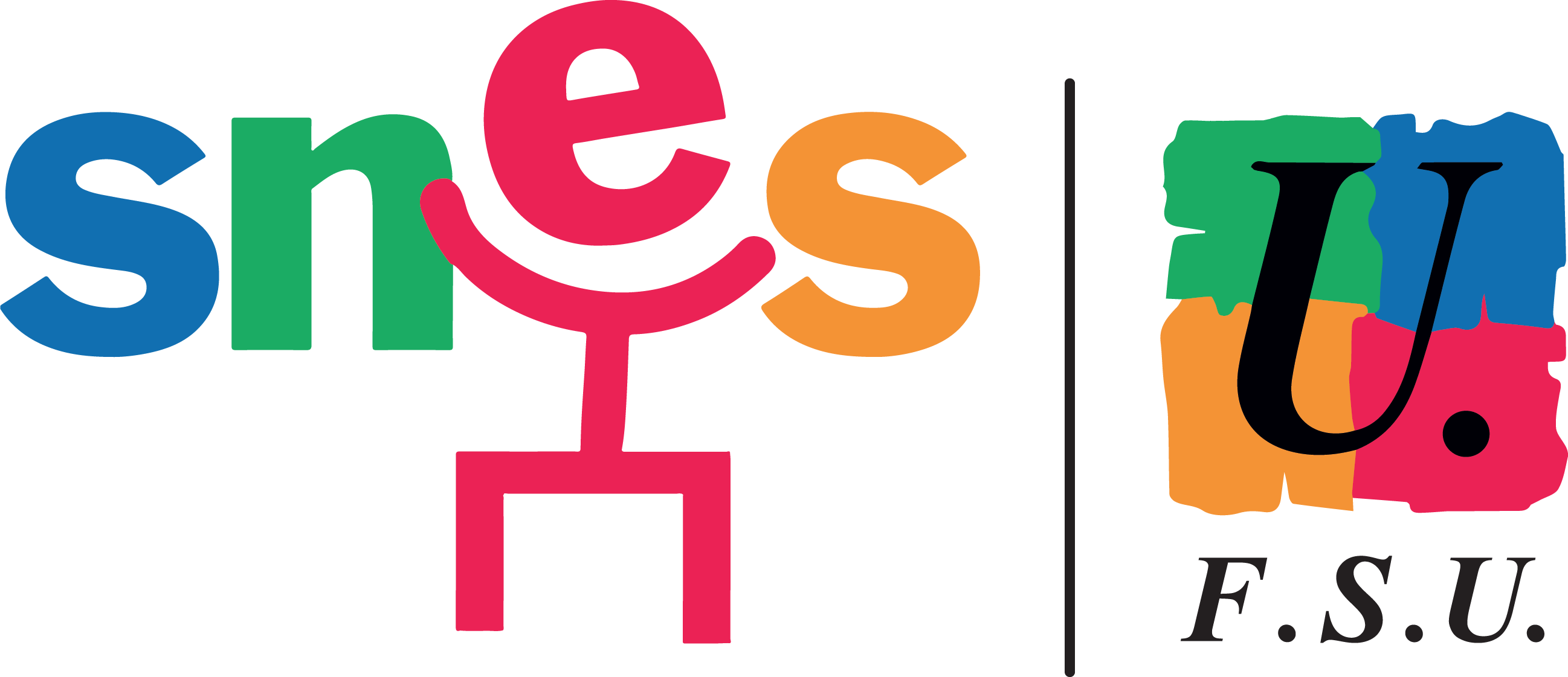 Recrutement et formation initiale
Concours avant l’obtention de la L3

 Perte de la solide formation disciplinaire

 Décrochage professeur·es de collège et de lycée

Professeur·es deviennent des exécutant·es, assimilables à un métier de catégorie B
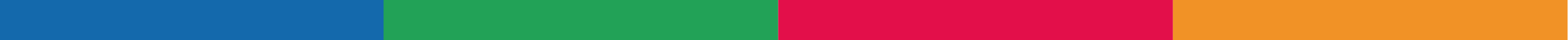 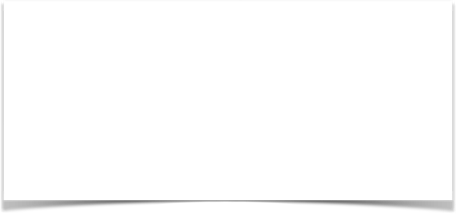 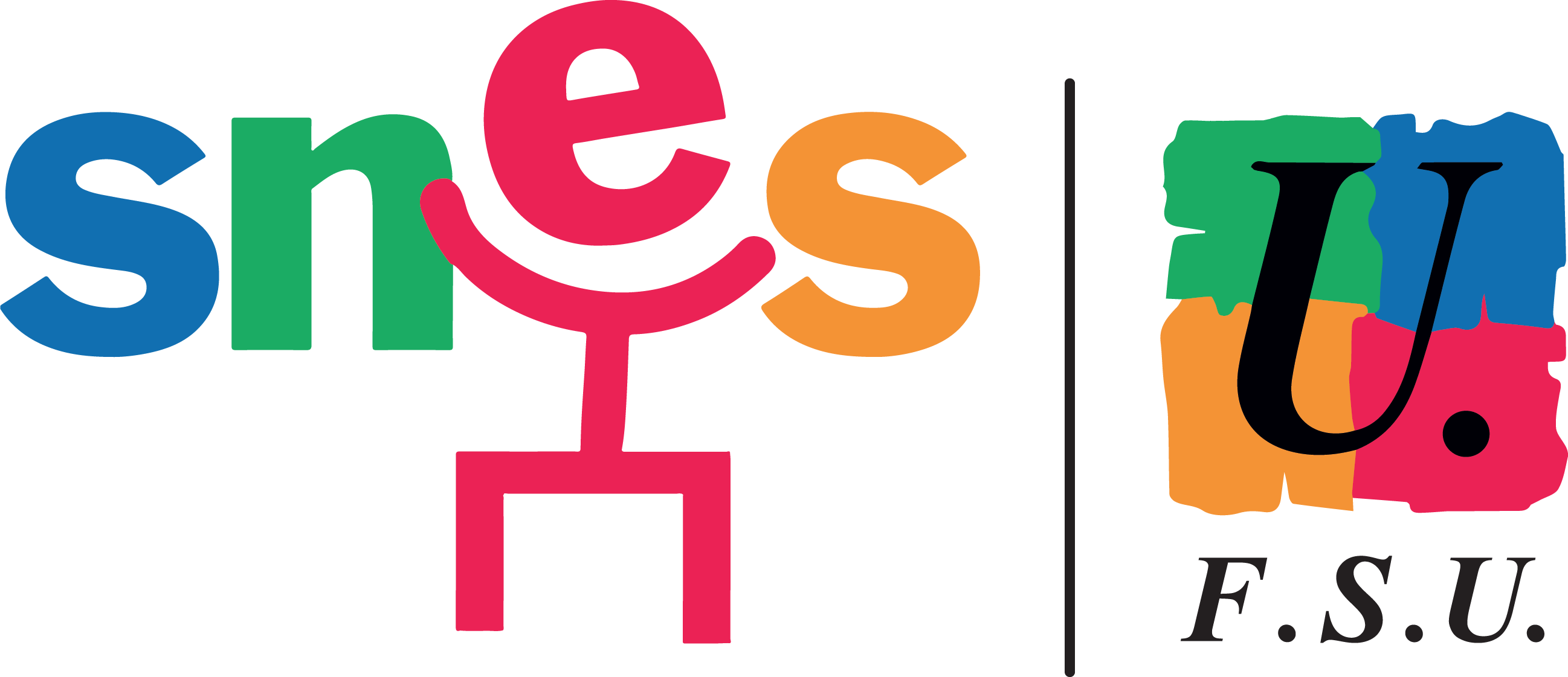 Le Choc des savoirs
Pouvoirs du chef d’établissement sont renforcés en matière de pédagogie et d’organisation des enseignements (+ redoublement)

 DNB barrage pour passage en 2nde - Classe prépa lycée aux contours flous et aux enjeux non définis

Objectif politique de réduire le taux de réussite de nos élèves !!!
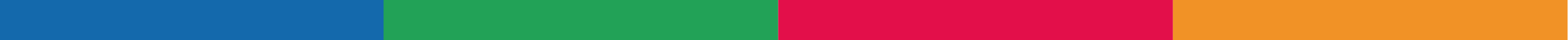 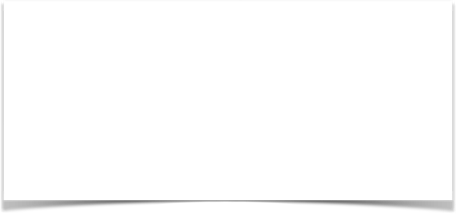 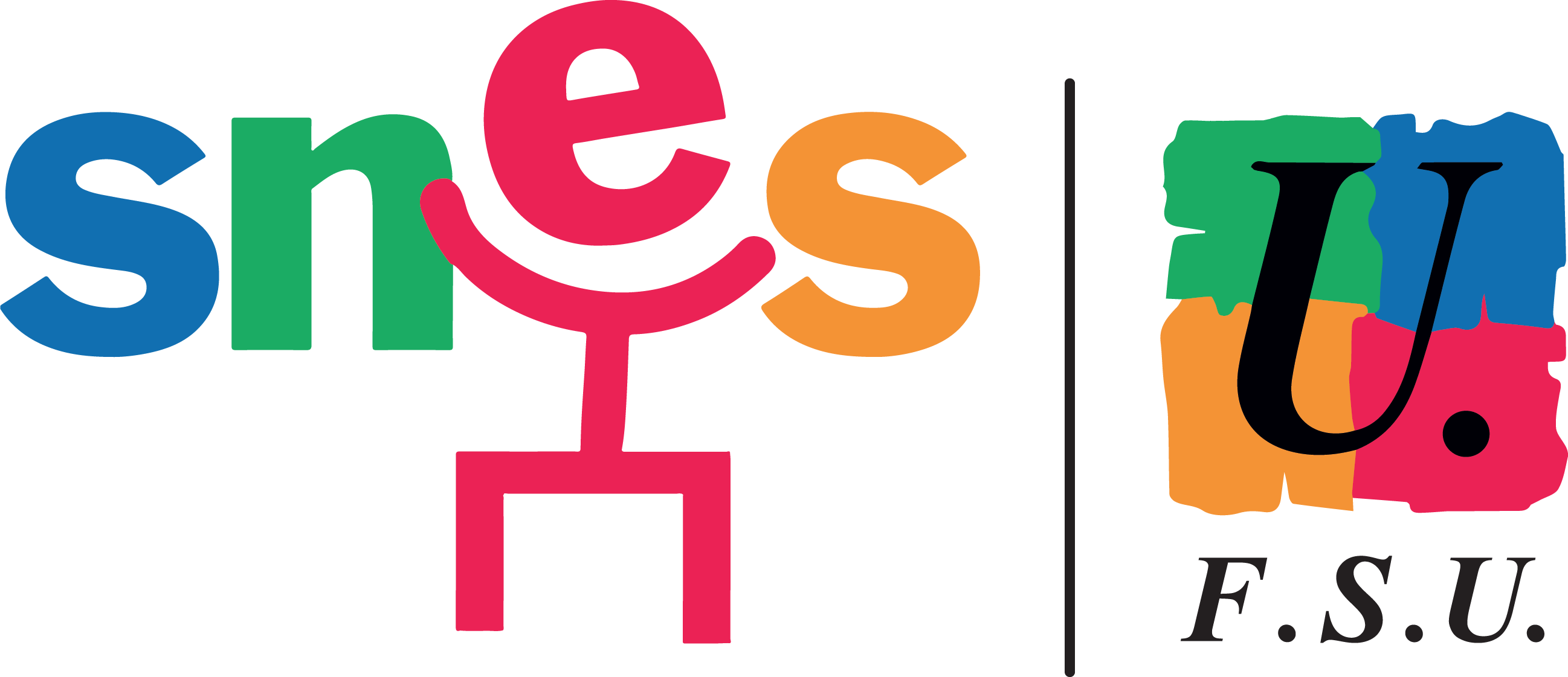 Le Choc des savoirs
Enseignement du théâtre 
 Manuels labellisés
 Méthodes et pratiques pédagogiques imposées (méthode de Singapour, enseignement explicite, fluence…)
 Intelligence artificielle
 Multiplication des éval nationales standardisées et des certifications (Pix, Ev@lang…) - confirme que nous devenons des exécutant·es
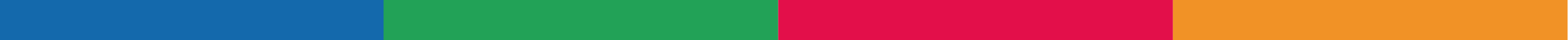 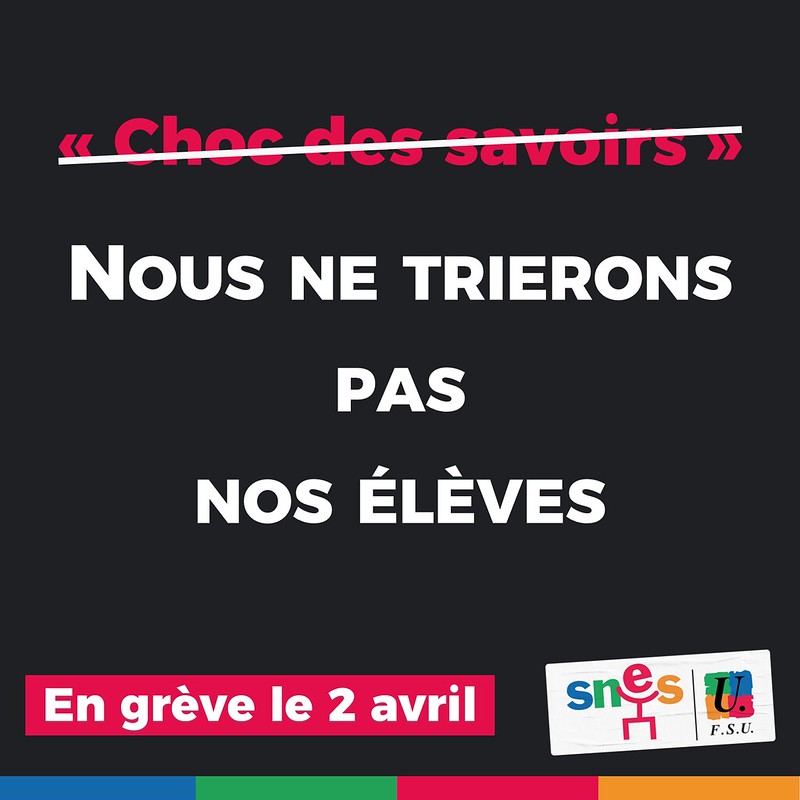 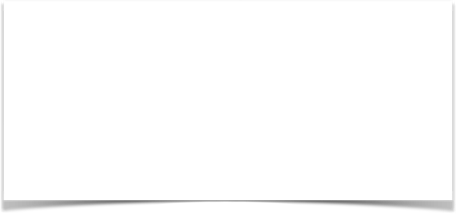 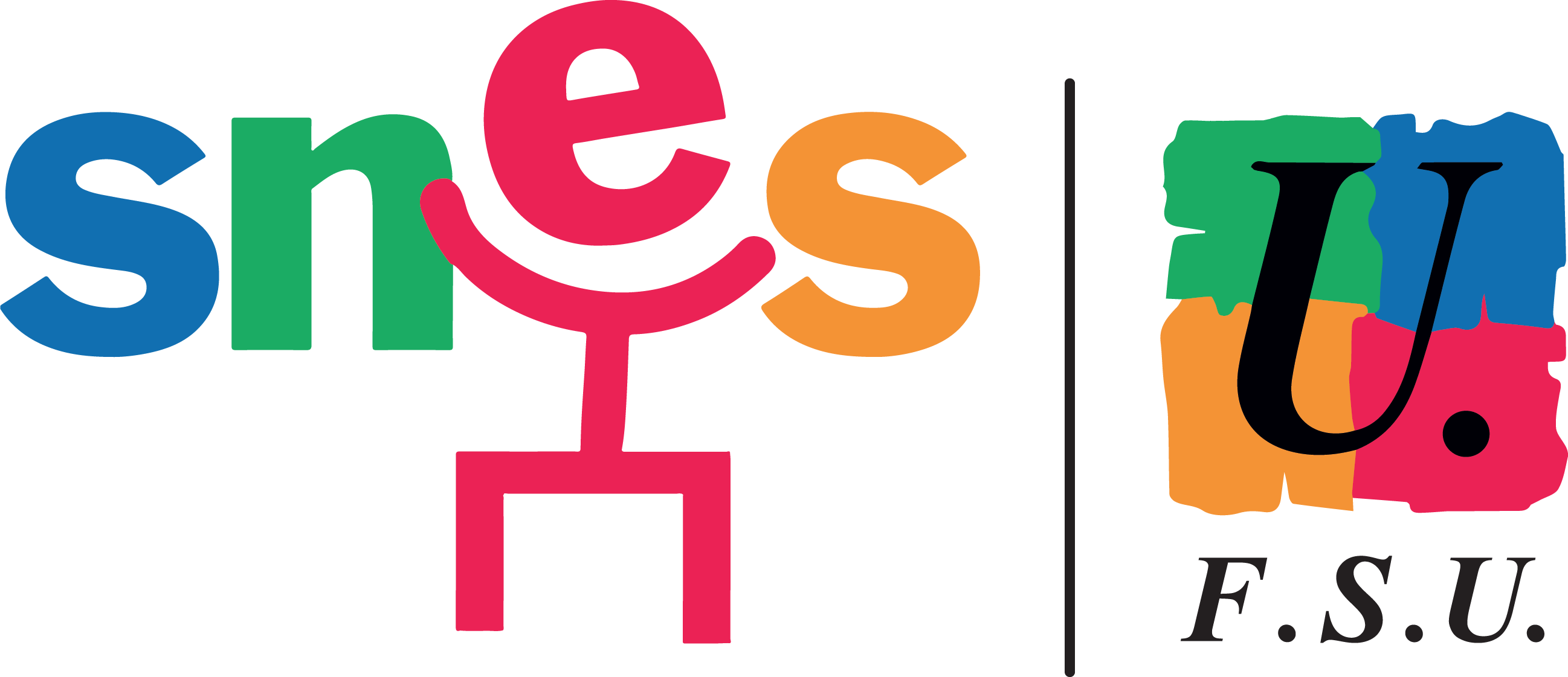 Plan d’action dans la durée
Séquence de 3 jours de grève la semaine prochaine

 Multiplication des actions locales pendant les vacances

 Intensification de la campagne d’information

 Manifestation nationale pour l’Ecole Publique
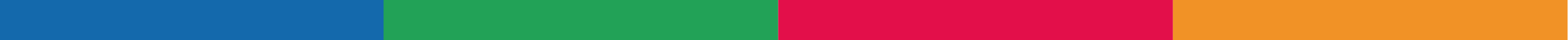